Taking apart Slocum G3
Science Bay
Side view of science bay
Forward view of science bay
Aft view of science bay
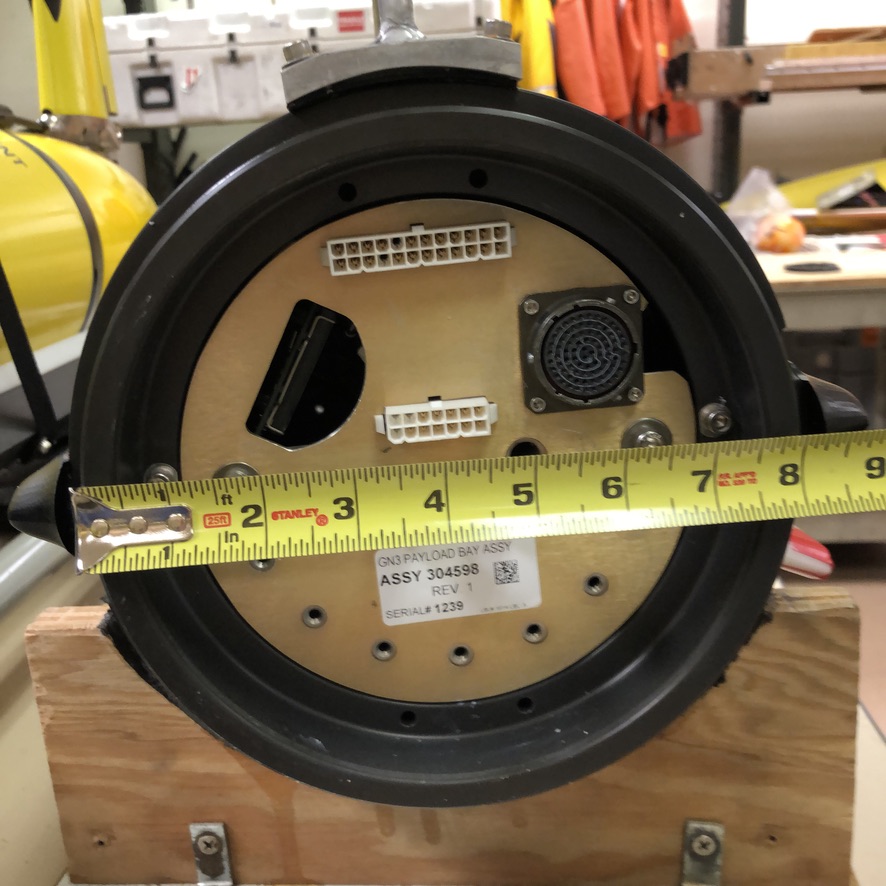 Foam for resting science bay on
Forward section with plate removed, 2 screws
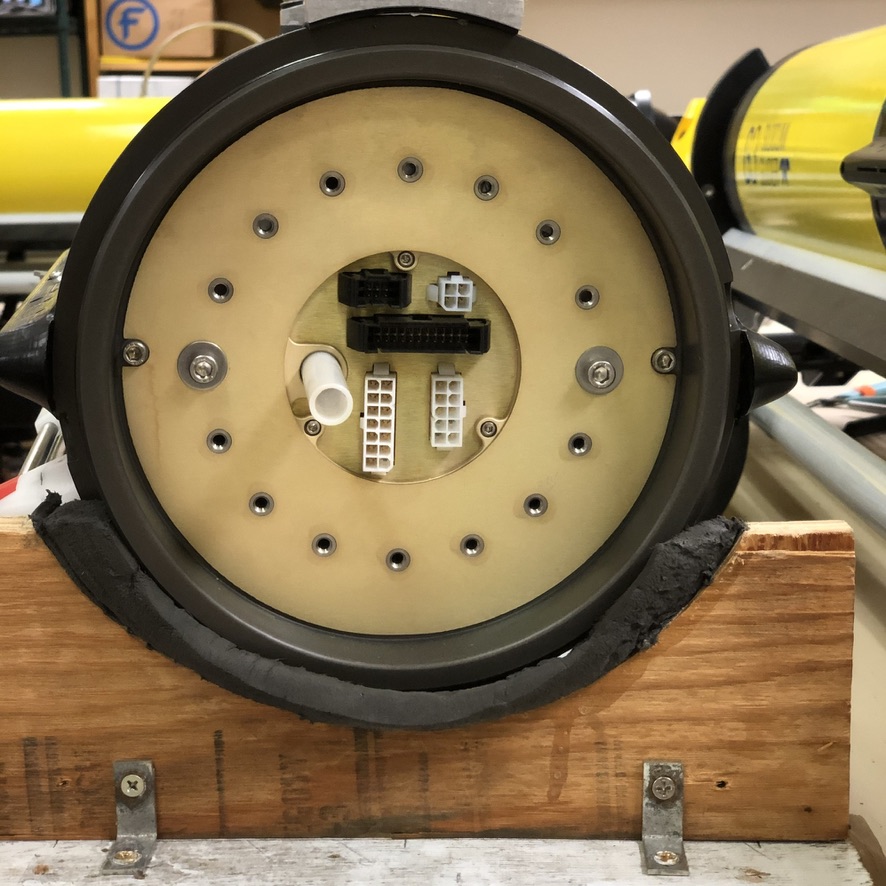 Disconnected leak sensor
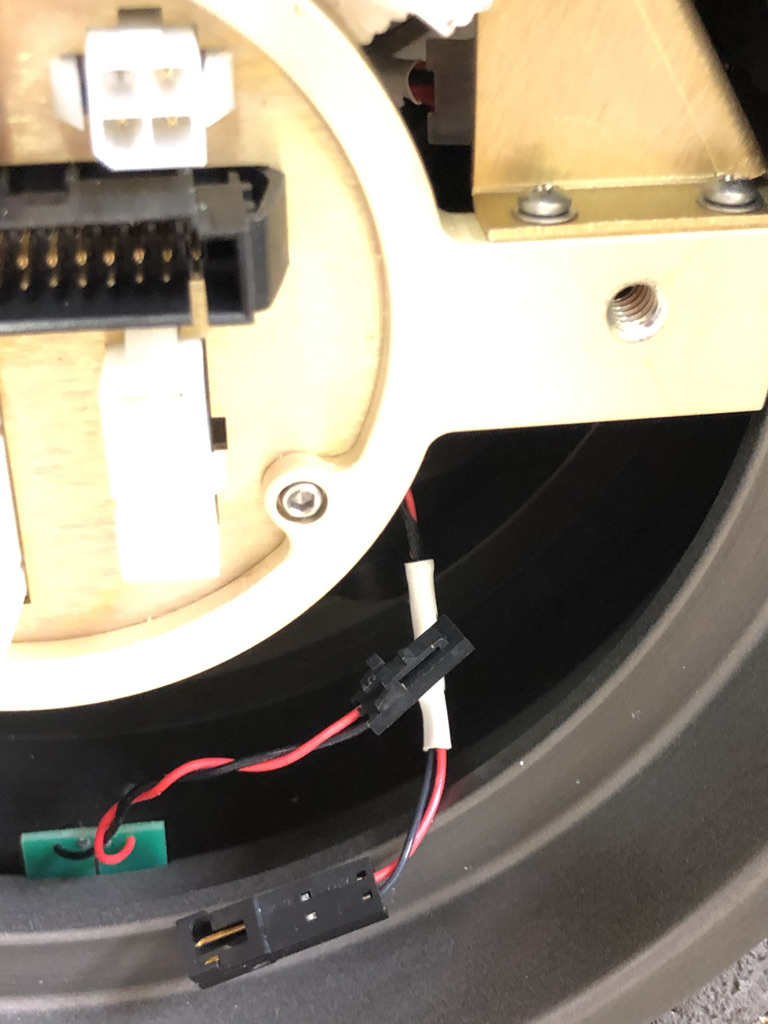 Remove forward bulkhead ring, 2 screws
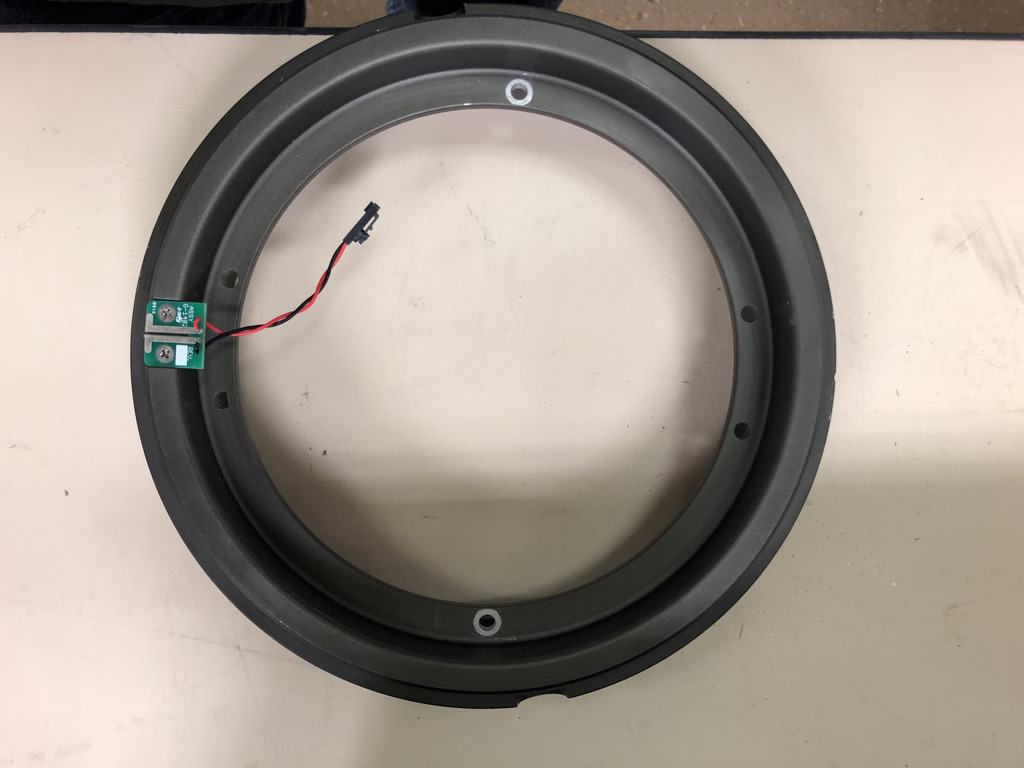 Disconnect CTD cable
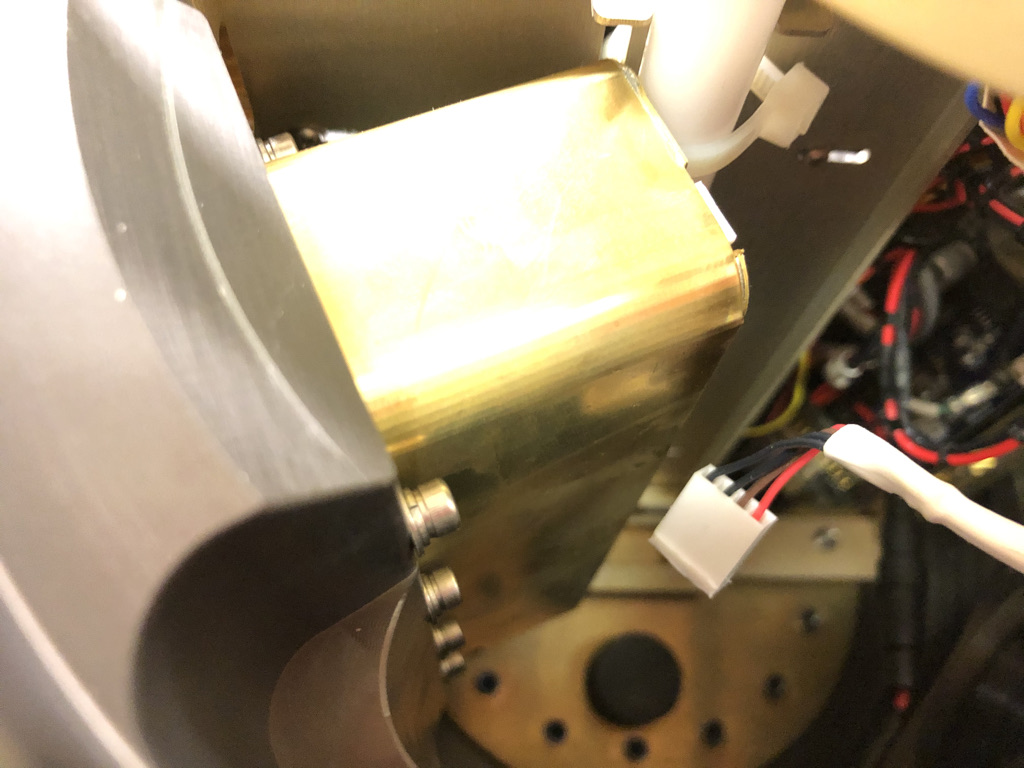 Remove 3 screws holding connector plate
Remove 2 screws holding angle plate
Remove structural cross plot
Remove science hull from aft ring
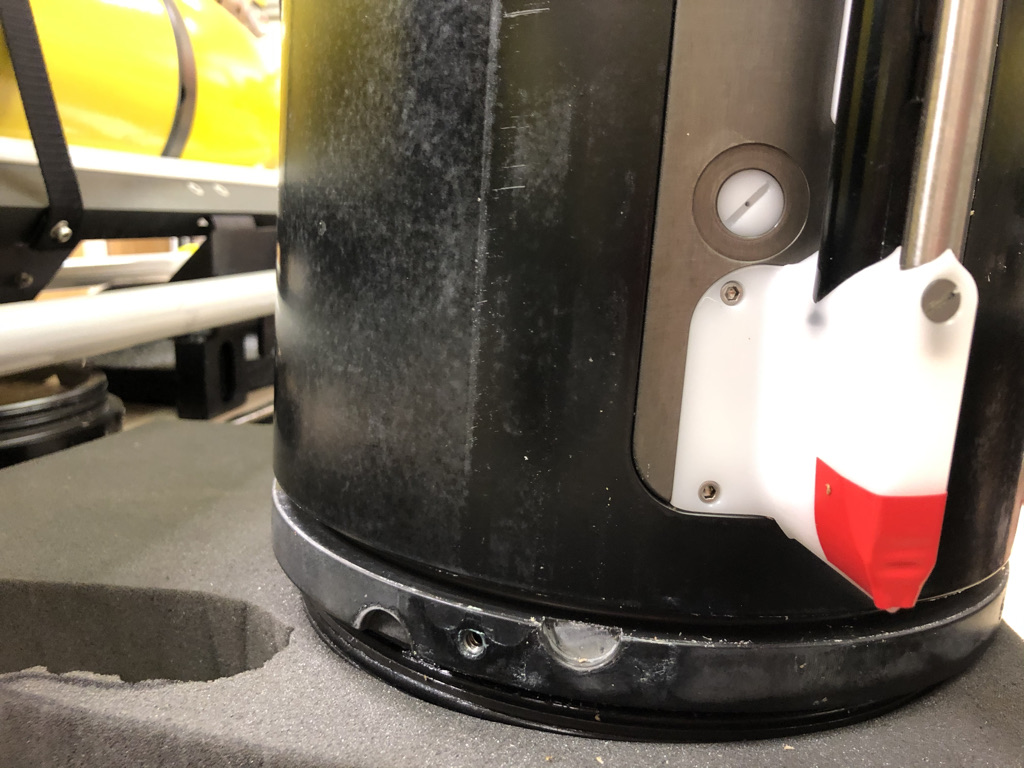 Science bay with CTD
Science internals with fore ring installed for structural integrity and HDPE tuve removed.
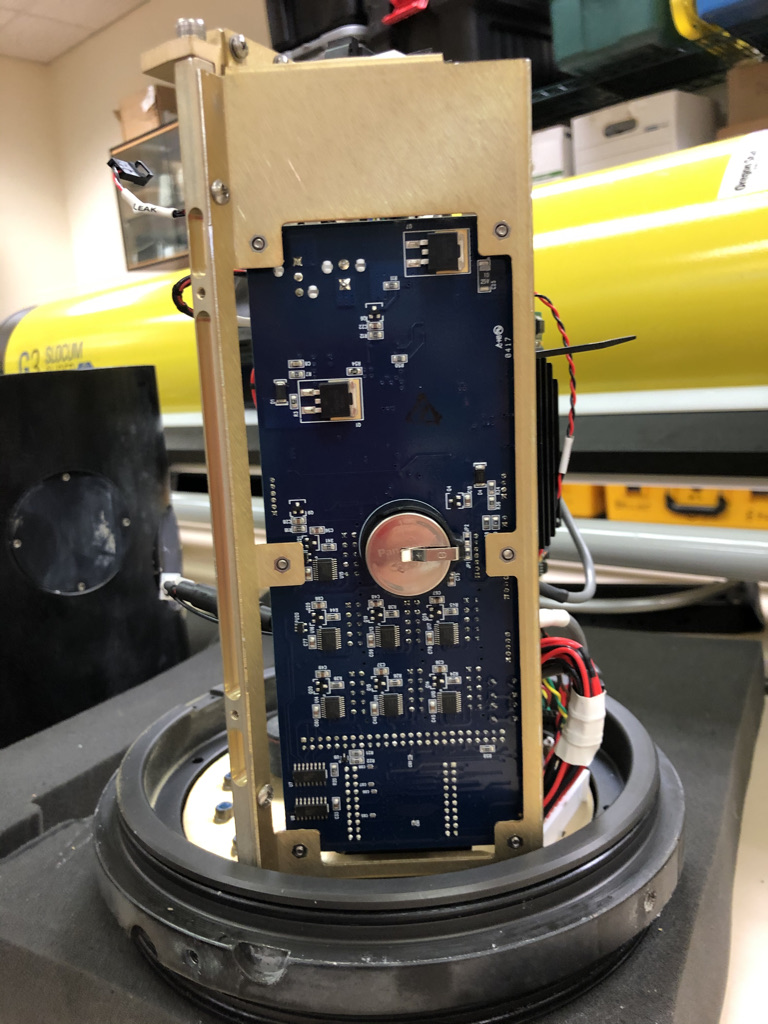 Science Board
uModem Board and tray
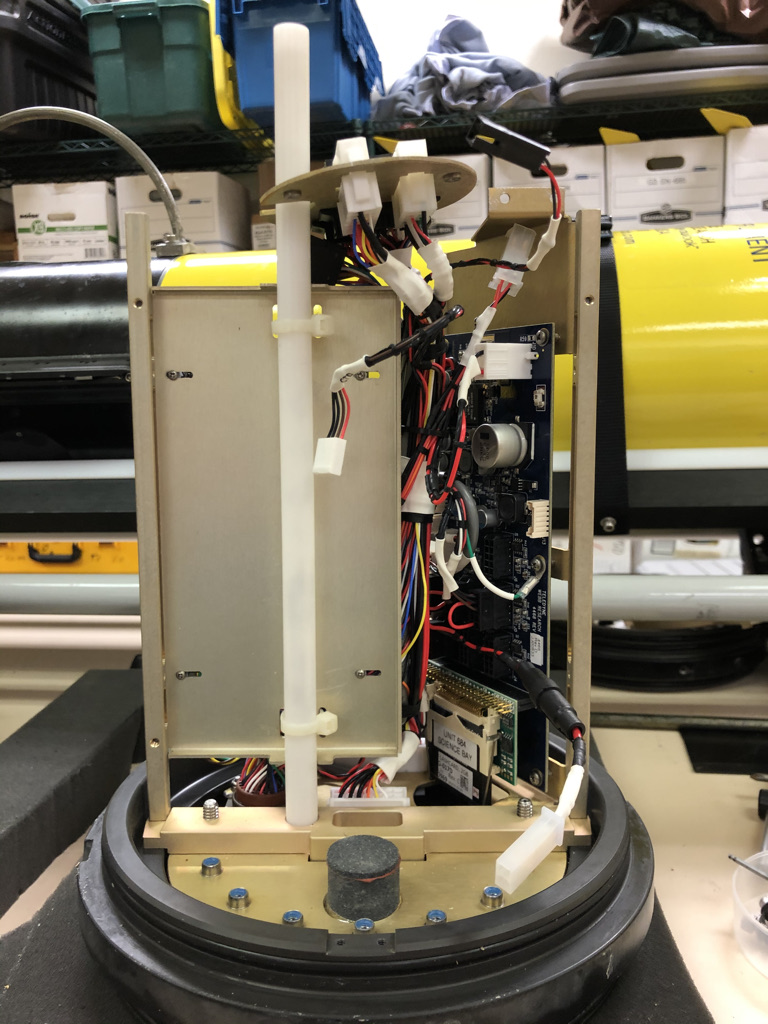